OBIETTIVO
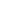 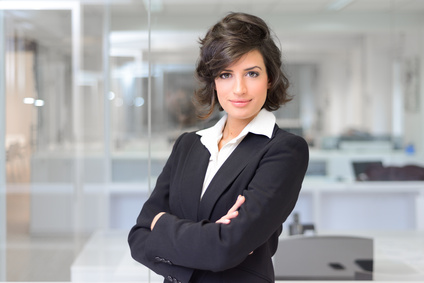 Descrivi in ​​poche righe il tuo background professionale, le tue competenze chiave per la posizione ei tuoi obiettivi di carriera. Questa è in realtà un'introduzione alla tua lettera di presentazione.

Lorem ipsum dolor sit amet, consectetur adipiscing elit. Aliquam metus velit, iaculis eget leo a, porttitor tincidunt elit.
ESPERIENZA PROFESIONALI
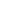 PIA FURLAN

TITOLO DELLA POSIZIONE
TITOLO DELLA POSIZIONE | DITTA | 2000 – 2003
Descrivi qui le funzioni che hai ricoperto per questa posizione. Descrivi anche le tue missioni e i risultati.

TITOLO DELLA POSIZIONE | DITTA | 2000 – 2003
Descrivi qui le funzioni che hai ricoperto per questa posizione. Descrivi anche le tue missioni e i risultati.

TITOLO DELLA POSIZIONE | DITTA | 2000 – 2003
Descrivi qui le funzioni che hai ricoperto per questa posizione. Descrivi anche le tue missioni e i risultati.

TITOLO DELLA POSIZIONE | DITTA | 2000 – 2003
Descrivi qui le funzioni che hai ricoperto per questa posizione. Descrivi anche le tue missioni e i risultati.

TITOLO DELLA POSIZIONE | DITTA | 2000 – 2003
Descrivi qui le funzioni che hai ricoperto per questa posizione. Descrivi anche le tue missioni e i risultati.
12 Lorem Ipsum Dolor0000 Roma

111 – 2222 - 333 - 4444
mail@mail.com
Linkedin.com/me
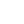 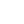 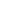 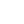 CONOSCENZE
Web
STUDI E FORMAZIONE
UI | UX Design
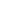 Graphic Design
FORMAZIONE | UNIVERSITA | 2000 – 2003
Descrivi le specialità di questa formazione: i tuoi diplomi, le opzioni di formazione, ecc ...

FORMAZIONE | UNIVERSITA | 2000 – 2003
Descrivi le specialità di questa formazione: i tuoi diplomi, le opzioni di formazione, ecc ...

FORMAZIONE | UNIVERSITA | 2000 – 2003
Descrivi le specialità di questa formazione: i tuoi diplomi, le opzioni di formazione, ecc ...

FORMAZIONE | UNIVERSITA | 2000 – 2003
Descrivi le specialità di questa formazione: i tuoi diplomi, le opzioni di formazione, ecc ...
Brand Design
Networking
PERSONALITA
Curioso
Creativo
Progredire
Dinamico
PASSATEMPO
Organizzato
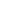 Lorem ipsum dolor sit amet, consectetur adipiscing elit. Aliquam metus velit, iaculis eget leo a, porttitor tincidunt elit.
LINGUA
Francese
Inglese
Italiano